Regelungen 
und Gestaltungsanforderungen
 des Professorenbesoldungsreformgesetzes

Prof. Dr. Detlef Müller-Böling

BMC, Gütersloh 29.10.2002
1
Bundesgesetz
leistungs- und funktionsdifferenzierte Gehälter
wettbewerbsfähige  Vergütungsstrukturen
Profilbildung der Hochschulen
Ziele
2
Kernelemente der Reform
Wettbewerbsregulierung  zwischen Ländern durch
„Vergaberahmen“
Bestandsschutz für
C-Professoren
Leistungsbezüge
statt
Dienstaltersstufen
Absenkungsschutz
Berufungs-/Bleibever-
handlungen für W2 und W3
Zulage aus 
privaten Drittmitteln
Keine Stufungen
„offene“  B 10 Grenze
Ämter W 2 (3.724 €)
und W 3 (4.522 €)
(auf Basis 2001)
3
Deckelung der Leistungsbezüge
Berufungs-
Bleibe-
L.-bezüge
Funktions-
Leistungs-
bezüge
Vergabe-
rahmen
=
Besondere
Leistungs-
bezüge
4
Bundesgesetz 
lässt große Spielräume
Entscheidend sind 
Landes-Regelungen
Umsetzung
5
Desiderata für die Umsetzung
Allgemein: 
Subsidiarität und Wettbewerb
Keine
vorgebenen 
Kontingente 
für die 3
Zulagenarten
Hochschulspezifische Ausgestaltung
durch Ordnungen/Satzungen
Hochschulen 
auch  für
B&B
zuständig
Zuständigkeit 
für die 
Vergabe
an die 
Hochschulen
6
Folgerungen
Ausgestaltung 
 fordert strategische Entscheidungsfähigkeit der
Hochschulen heraus
Umsetzung entscheidet über Reform
Gefahren und Risiken

 Verregelung der Verfahren
 Formale Kriterienkataloge
7
Drei Fragenkomplexe...
Entscheidungsebene und
Entscheidungsorgane
Entscheidungsverfahren
Entscheidungsgegenstände
WIE ?
WAS ?
WER ?
8
= drei Gestaltungsbereiche
Entscheidungsverfahren
Formel
Abwägen
Antrag
Land
Entscheidungsebene
Hochschule
Fachbereich
Vergaberahmen
W2 / W3
Entscheidungsgegenstände
Leistungs-
bezüge
9
Vergaberahmen
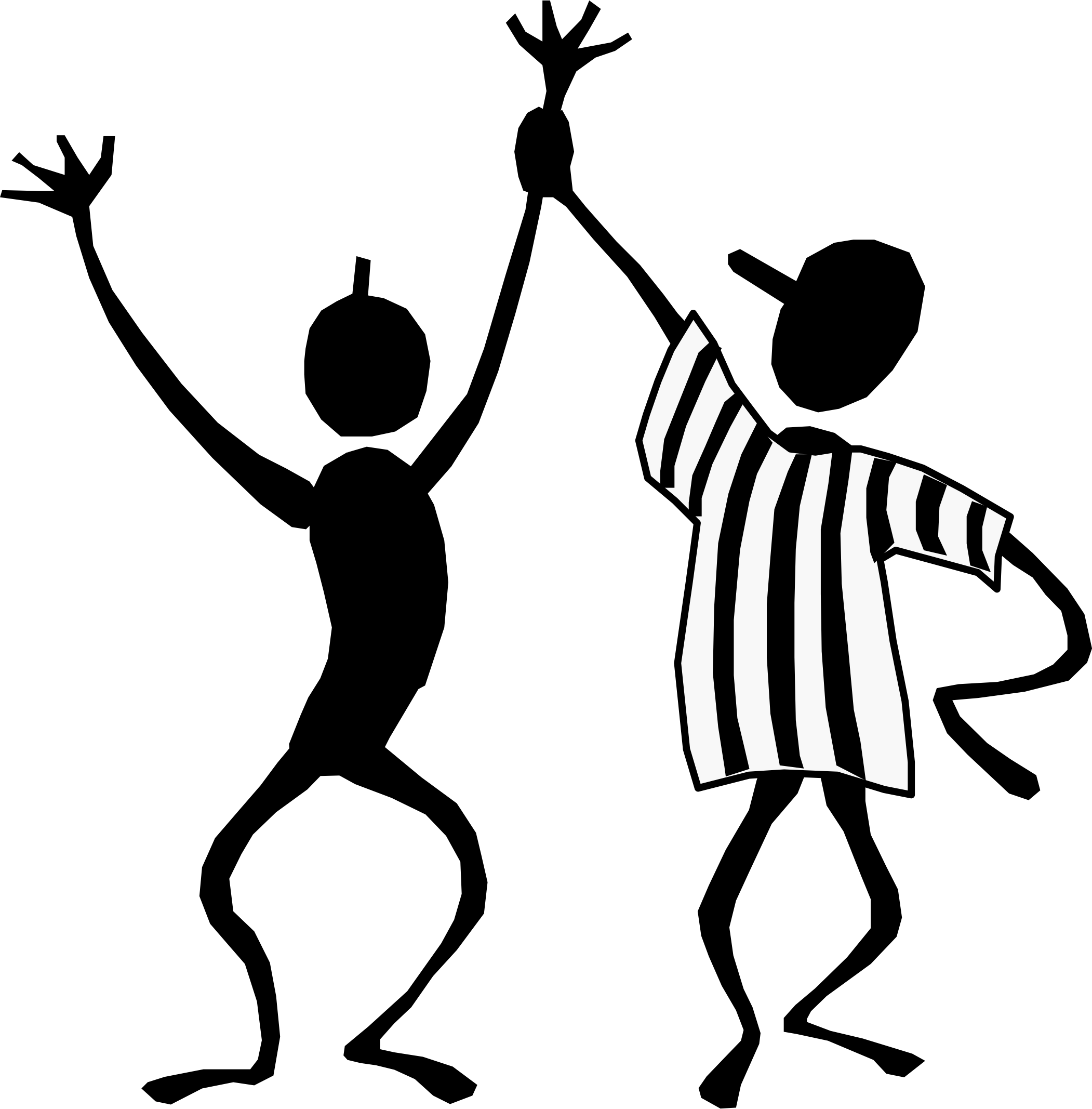 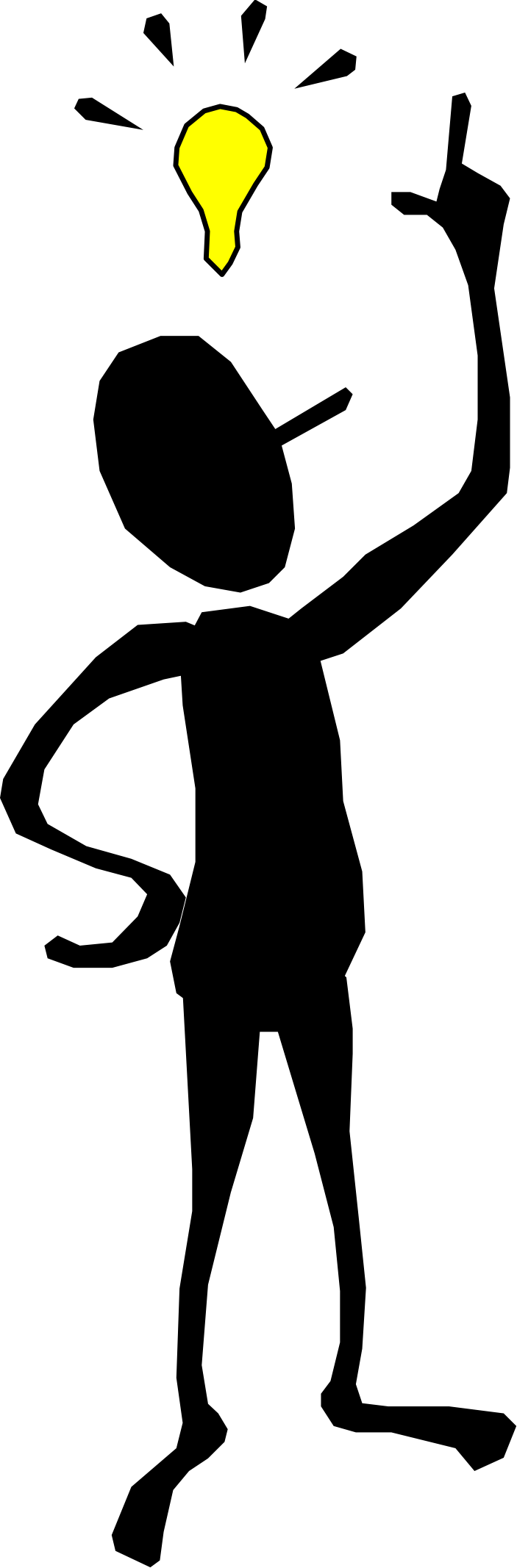 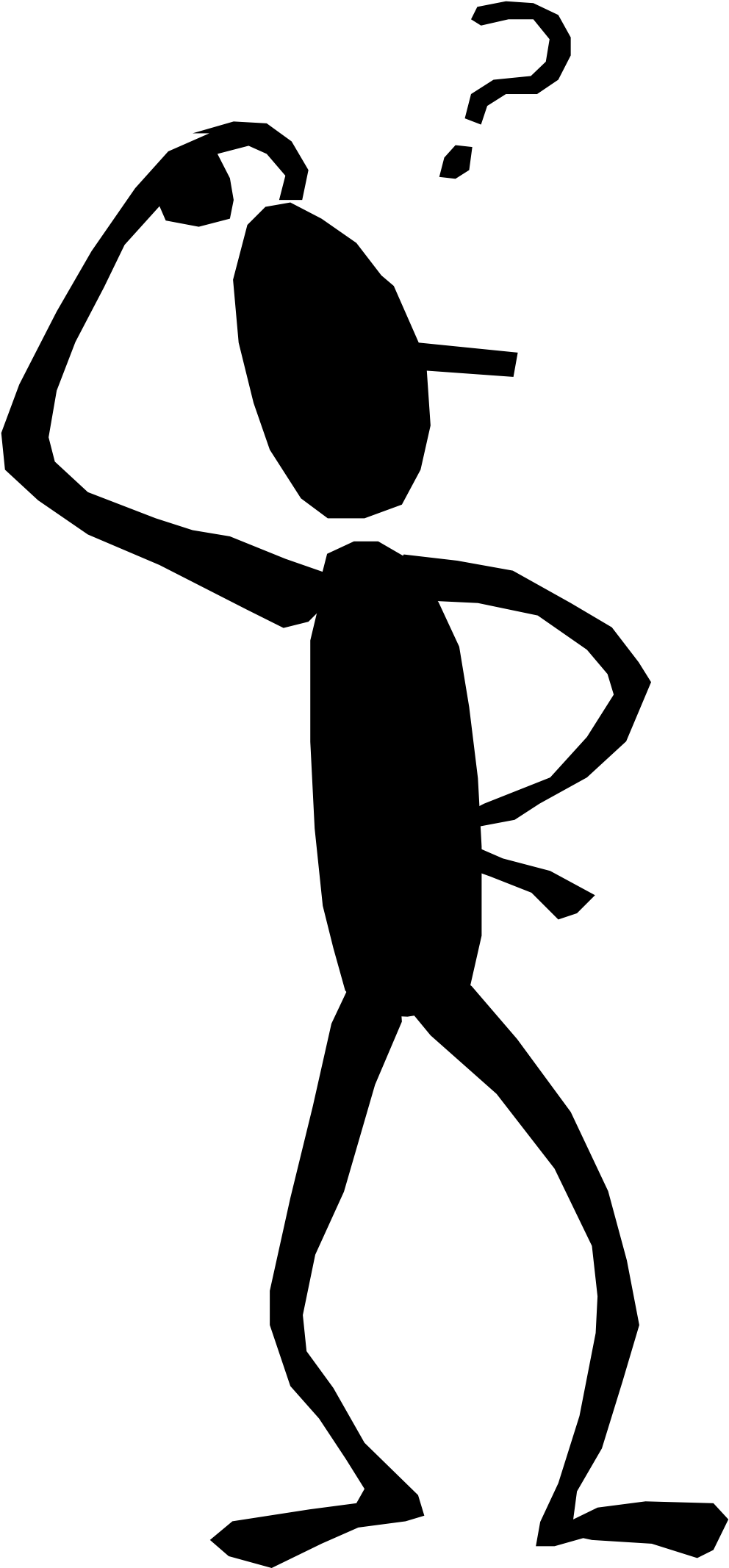 verstehen
gestalten
10
Vergaberahmen: Verstehen 1
Schutz vor Absenkung
der Professorenbesoldung
Wettbewerbsbegrenzung
zwischen den Ländern
Kostenneutralität
der Reform
Ziele des
Bundes-
gesetzgebers
11
Vergaberahmen: Verstehen 2
Vergabe-
rahmen
Vergaberahmen = Resultante aus Besoldungsdurchschnitt
C-Ø (2001) x n (2003) - (å C- u. W-Grundgehälter (2003))
Faktoren:
Altersstruktur
Risikofreude
Mobilität
Lässt sich
nicht ex ante ermitteln
å 
W- + C-
Gehälter
å 

C-
Gehälter
12
Vergaberahmen: Verstehen 3
Einmalig Erhöhung auf höchsten Ist-Landesschnitt, 
danach jährlich Ø 2%, insges. bis zu 10% möglich
Einhaltung des Besoldungsschnitts:
Auf Landesebene zwingend
Besoldungsdurchschnitt = Maßstab
Verändert sich mit regelm. Besoldungserhöhungen
Getrennte Bemessung für FHs und Unis
13
Vergaberahmen: Gestalten
Verteilung auf 
die einzelnen
Hochschulen
Bemessung auf
Landesebene
Berechnungsmodus Ist
Festsetzung Soll
Erhöhung ?
Unvermeidbar ?
Budgets für Prof-Gehälter ?
Ø Sätze pro Stelle ?
Be-
deutung
bei Global-
haushalten?
Letzte
Fragen
Wer
verantwortet
Einhaltung?
14
W2/W3
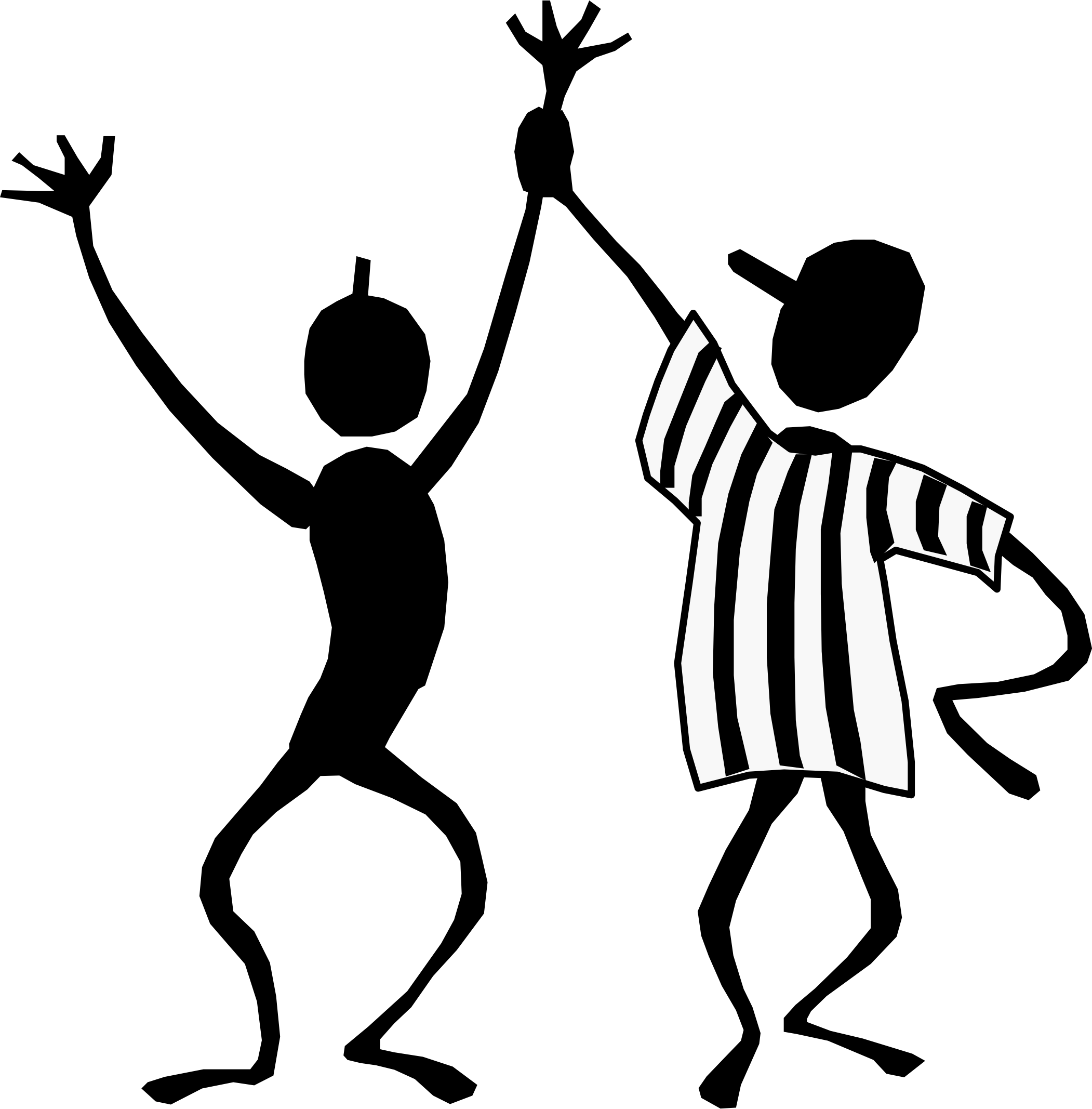 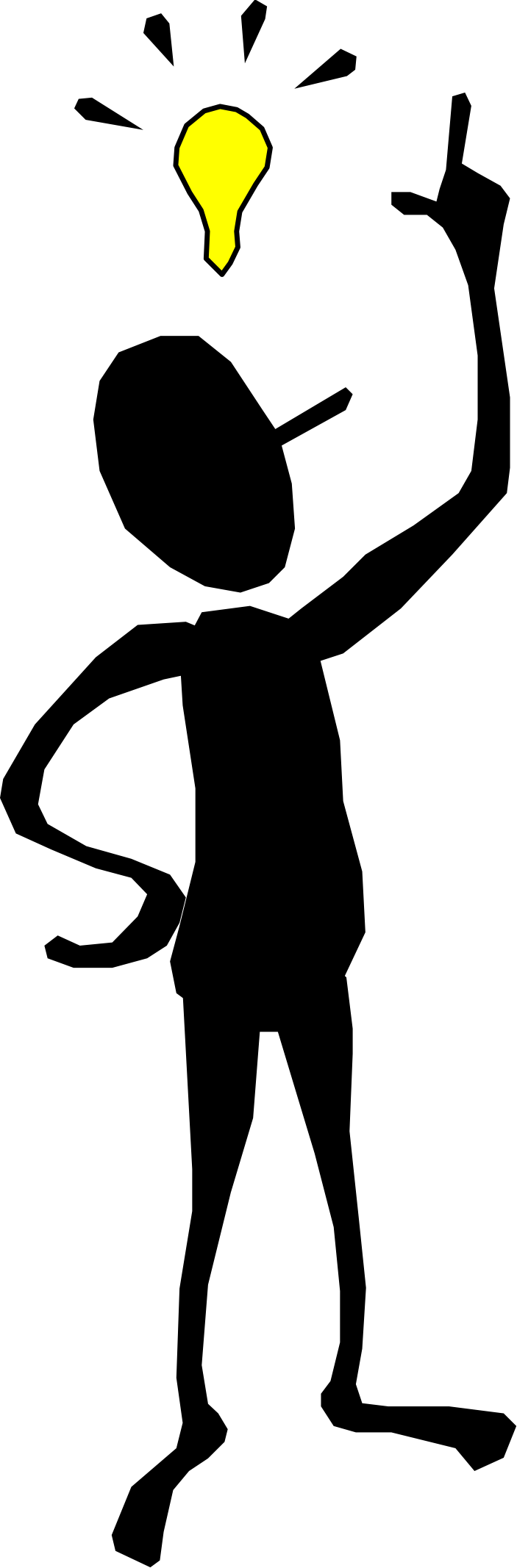 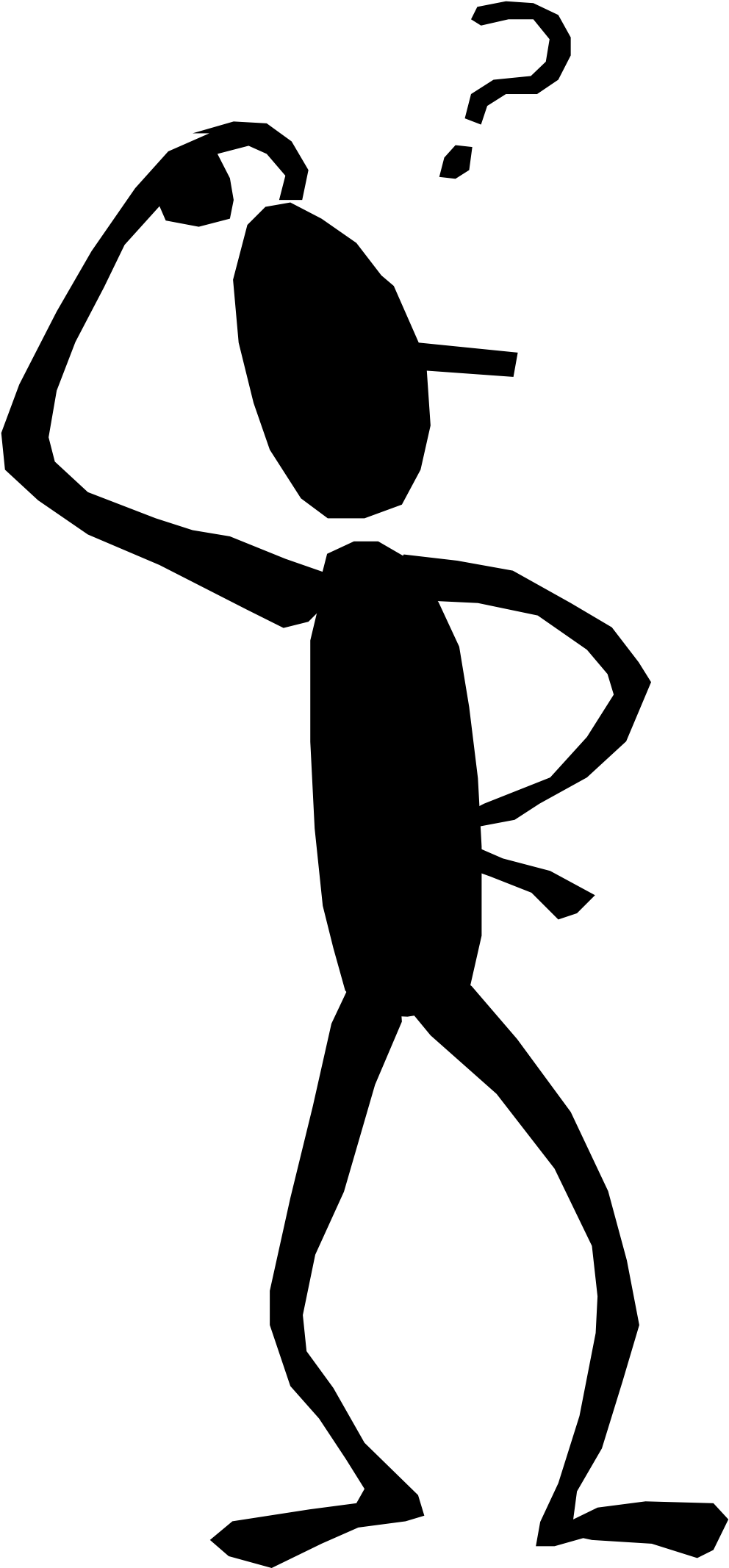 verstehen
gestalten
15
W2/W3: Verstehen
Grundsätzlich an Fachhochschulen und Unis
Auch Hochschulleitungen einbezogen
Wer befindet darüber?
Wer bringt Ämter aus?
Anteile/Verhältnis W2 und W3?
16
Option Landesvorgaben W2/W3
Unis und FHs: W2 und W3,
 aber mit verschiedenen Anteilen
Unis: W3
 FHs: W2 und W3 (begrenzt)
Unis: W2 und W3
 FHs: W2
Unis: W3
 FHs: W2
17
Fachhochschulen und Universitäten formal 
- nicht finanziell - gleichgestellt
OptionEntscheidung bei Hochschulen
Orientierung an Aufgabenprofil 
und Organisationskultur
Voraussetzungen für
verantwortliche Handhabung?
Dienstherreneigenschaft und 
eigene Stellenpläne
Größere Personal- und 
Finanzautonomie
Voraussetzung
Vorteile
Fragen
Konsequenzen für Altersruhegelder?
18
Leistungsbezüge
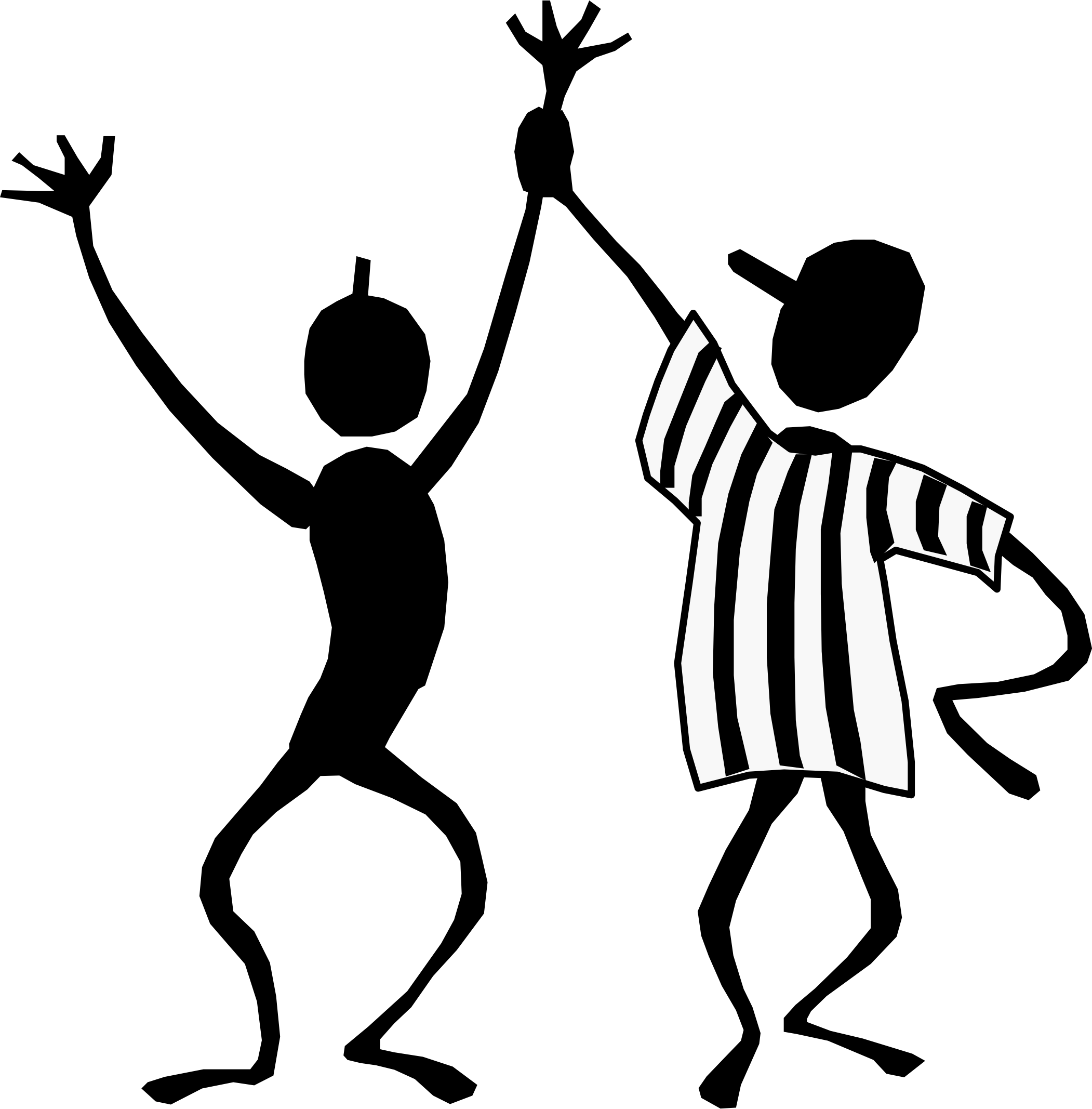 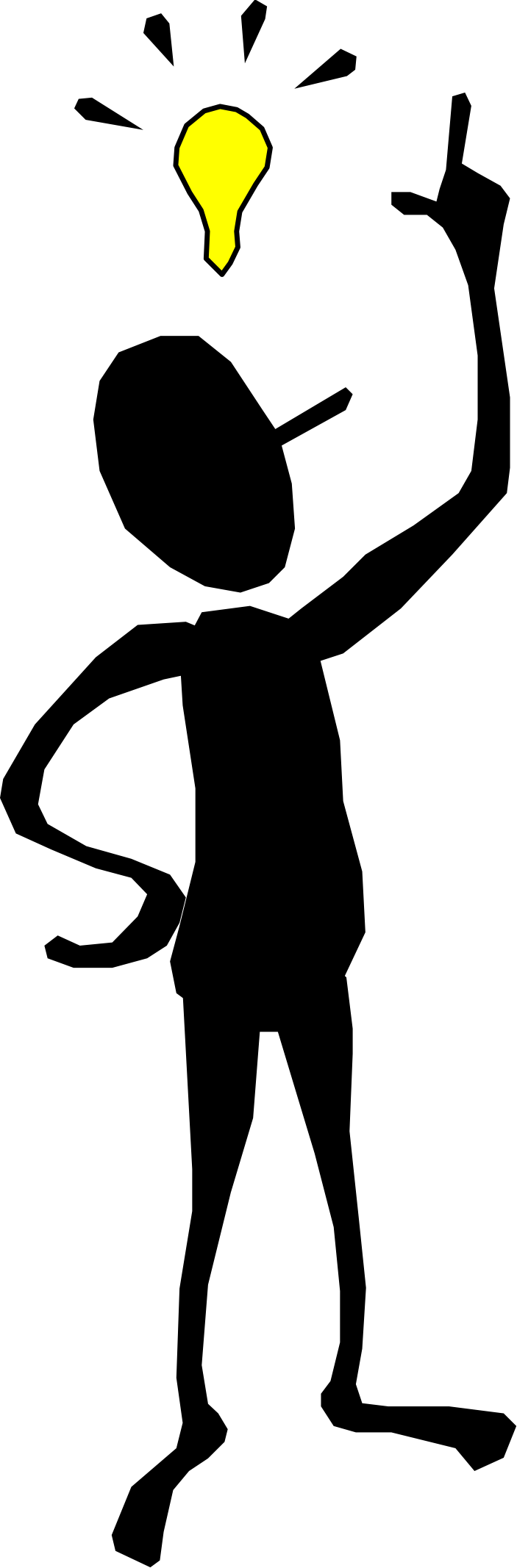 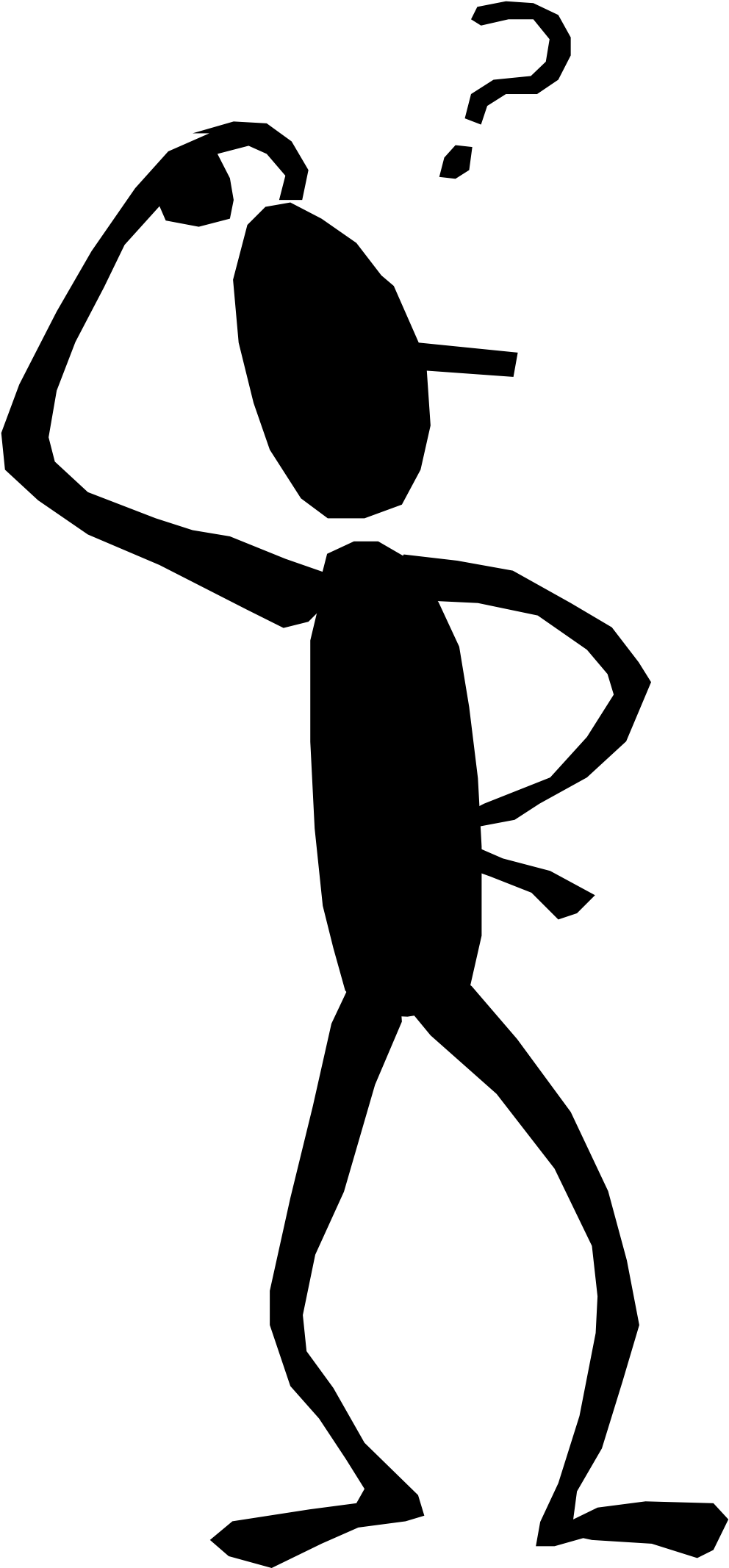 verstehen
gestalten
19
Unbefristet
(auch bei wiederholter 
befristeter Gewährung)
Leistungsbezüge: Instrumente
Fortlaufende
Zahlungen
Einmalige
Prämien
Kann-Dynami-
sierung
Ruhegehaltsfähigkeit
(Option: Liftung 40% Grenze)
Befristet
Dynamisiert
Festbetrag
Zur Auswahl
Hohe Pfadabhängigkeit -
Konsequenzen
bedenken
20
Funktions-LB
Höhe &Art
 Festpreise
monatliche Zulagen
erfolgsabh. Prämien
Vorgaben
Befristet
Dynamisiert
Ruhegehaltsfähig
Land
Hochschulrat
Hochschulleitungen
am unkompliziertesten
WER entscheidet?
WAS wird einbezogen?
WIE wird belohnt?
Welche nebenamtlichen
Funktionen ?
21
Berufungs-LB
Frei verhandelbar oder
Stufungen?
Zielvereinbarungen?
Viele Dimensionen
Wer?
Wie?
Befristung?
Ruhegehaltsfähig?
Zuständig für Vergabe:
Land oder Hochschule?
22
Besondere Leistungs-LB
Befristung
Dynamisierung
Ruhegehaltsfähigkeit
Bepreisung
Einmalzahlung oder
monatliche Zulagen
Entscheidungsebene
innerhalb der Hochschule
Kriterienkataloge
Verfahrensregeln
neuralgischer Punkt
Welche Leistungen zählen?
Was?
Wer?
Wie?
23
Formel vs. Abwägung
Formelgebundene Vergabe
+ Rechtssicherheit 
+ Kalkulierbarkeit
+ keine Bewertungsorgane
- fachspezifische Kriterienkataloge
- mechanisch 
- „Tonnenideologie“
Entschei-
dung nach 
quantitativen
Faktoren
Entschei-
dung nach 
qualitativen
Faktoren
Vergabe nach Abwägung
+ Wissenschaftsbezug
+ Flexibilität
- Transparenz
- Nachvollziehbarkeit
Weichen-
stellung 1
24
individuell vs. Stufung
Individuelle  Bemessung
+ Gerechtigkeit 
+ individuelle Anreize
- aufwändig
- Intransparenz
- individuelle Konjunkturen
Stufenmodell
+ Regelhaftigkeit/Transparenz
+ Integration von B&B + Leistung
+ strategische Einbettung
- Reaktanz
- langfristiges Management
Gehalt nach
Stufen
B&B +
Leistung
Jeder 
bekommt
anderes
Gehalt
Weichen-
stellung 2
25
Regel vs. Antrag
Vergabe nach Antrag
+ Erwartungshaltung 
+ Aufwand
+ Selbsteinschätzung
- Antragstellertyp bevorzugt
- Transparenz im Verfahren
Regelmäßige Bemessung
+ Chancen groß 
+ keiner unentdeckt
- aufwändig
- Demotivierungsgefahr
Zulage nur
auf Antrag
(Vorschlag)
regelmäßig
alle Profs
bewerten
Weichen-
stellung 3
26
Resümee
auf Antrag
abwägen
in Stufen
27
Fazit
„Structure Follows Strategy“
Vielfältige Interdependenzen
Abwägungen unvermeidlich
Berufungs- und
Besoldungsmodelle

ein Thema für den BMC?
Großer
Gestaltungsbedarf

Hochschulkultur
maßgeblich
28
Regelungen 
und Gestaltungsanforderungen
 des Professorenbesoldungsreformgesetzes

Prof. Dr. Detlef Müller-Böling

BMC, Gütersloh 29.10.2002
29